“Being Like Him Too.”

John Staiger

Morningside Church of Christ 

Sunday 6 February 2022

PM Sermon

Broadcast live from 42 Leslie Ave, Auckland, Aotearoa/NZ.
Being like Him too
Being Like Him Too...
Guilty by association…
Being Like Him Too...
Guilty by association…
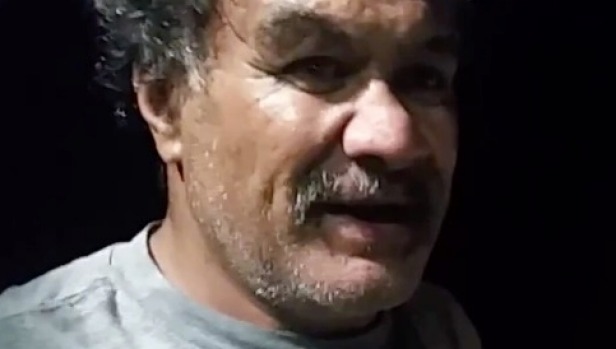 Ngapari Nui was a volunteer prison worker who was removed from his position…
Being Like Him Too...
Guilty by association…
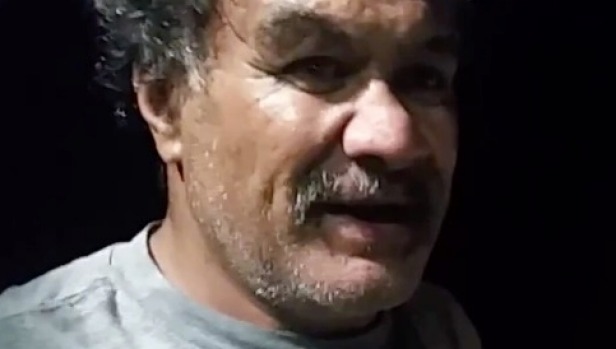 Because of a life membership to Black Power gang.
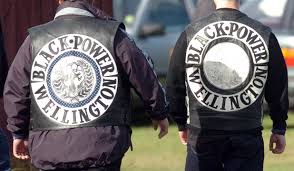 Being Like Him Too...
Everyone wants to be the King…
Being Like Him Too...
Everyone wants to be the King…
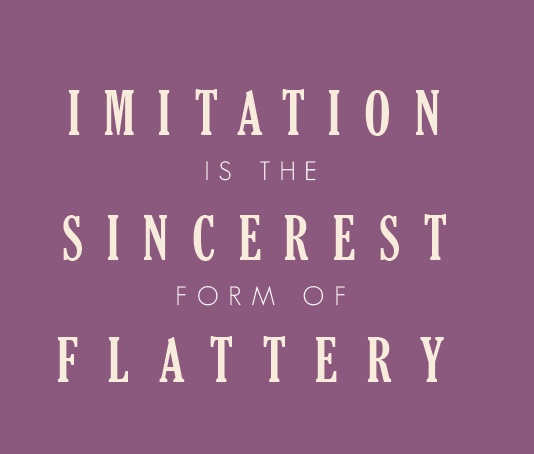 Being Like Him Too...
Everyone wants to be the King…
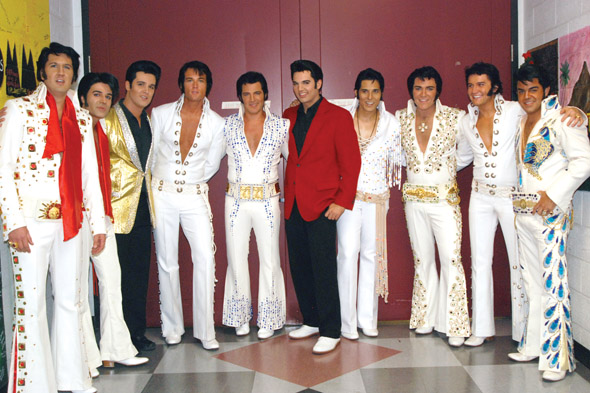 Being Like Him Too...
Everyone wants to be the King…
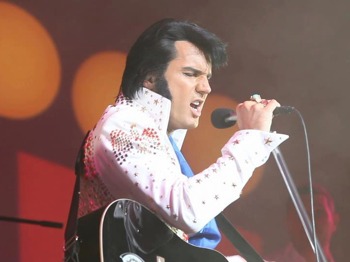 And…Sooner or later:
Being Like Him Too...
Everyone wants to be the King…
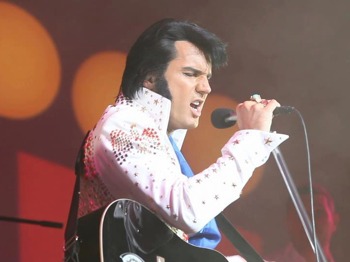 And…Sooner or later: 
	You can’t tell the original…
Being Like Him Too...
Everyone wants to be the King…
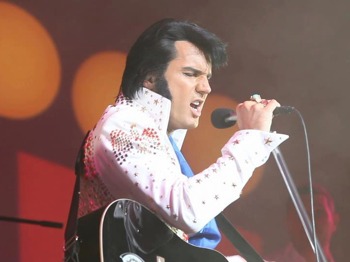 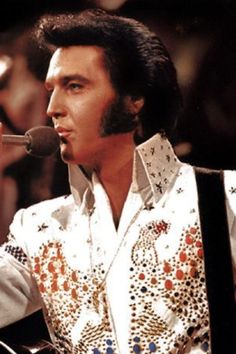 Sooner or later: 
	You can’t tell the original from the disciple.
Being Like Him Too...
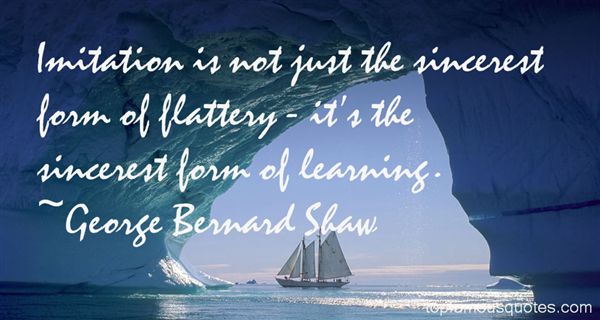 Being Like Him Too...
Not just…Guilty by association!
Being Like Him Too...
Not just…Guilty by association!
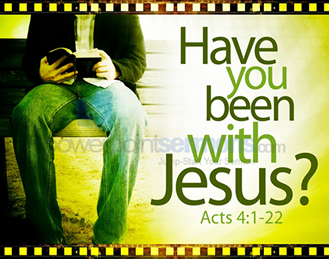 Being Like Him Too...
Not just…Guilty by association!
Acts 4:13—13 Now as they observed the confidence of Peter and John and understood that they were uneducated and untrained men, they were amazed, and began to recognize them as having been with Jesus. (NASB)
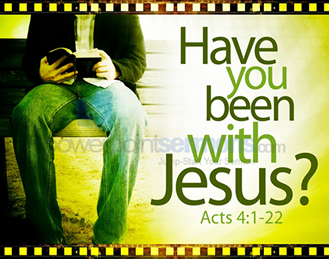 Being Like Him Too...
Not just…Guilty by association!
The 
Attitudes
Words and Works 
of 
Peter and John 
said 
EVERYTHING 
about them.
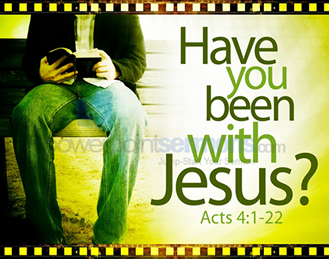 Being Like Him Too...
Not just…Guilty by association!
“Confident”
Though considered
Uneducated 
and 
Untrained
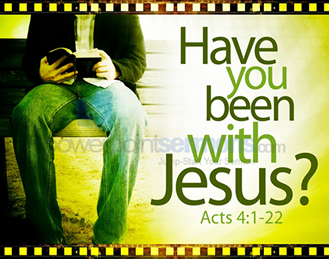 Being Like Him Too...
Not just…Guilty by association!
They produced 
“Amazement”
In the hearts 
of 
Jesus’ 
enemies
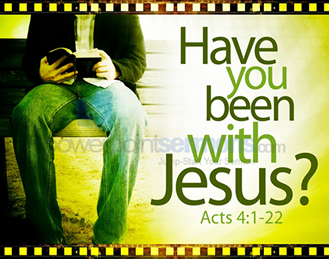 Being Like Him Too...
Not just…Guilty by association!
It was too obvious:
“They began to 
recognize them 
as having 
been with 
Jesus.”
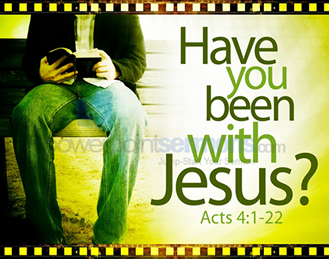 Being Like Him Too...
Being FOR Jesus is being WITH Jesus!
Being Like Him Too...
Being FOR Jesus is being WITH Jesus!
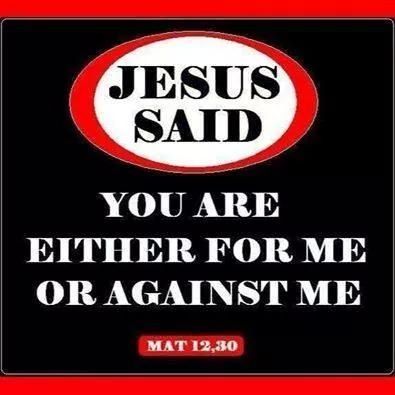 Matthew 12:30—
He who is not with Me is against Me; and he who does not gather with Me scatters. (NASB)
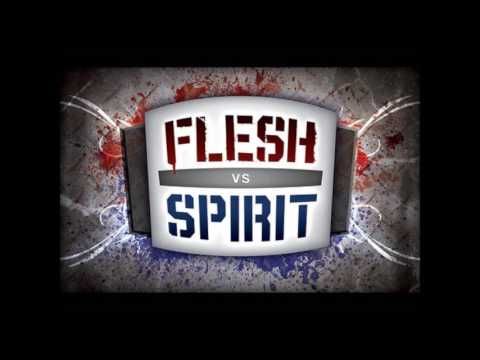 Being Like Him Too...
Being FOR Jesus is WITH Jesus!
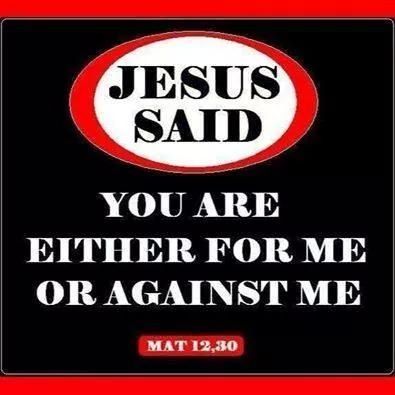 Such is the 
Closeness
Intensity 
and 
Mission 
of the 
Relationship.
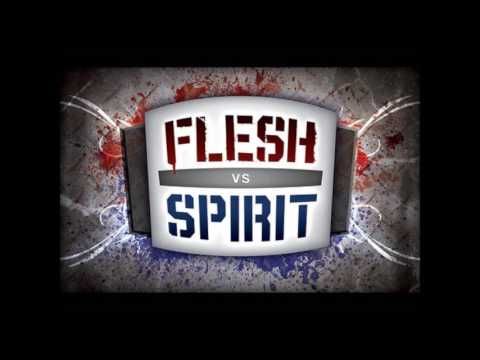 Being Like Him Too...
Being FOR Jesus is WITH Jesus!
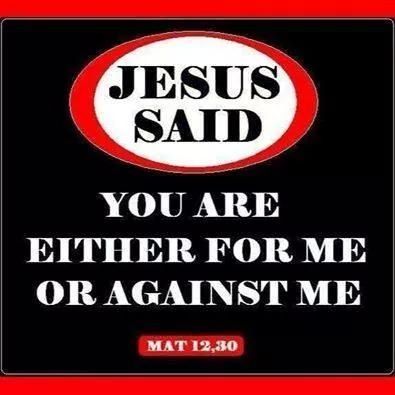 Everyone 
is 
Affected
_________
Everyone 
is 
Included
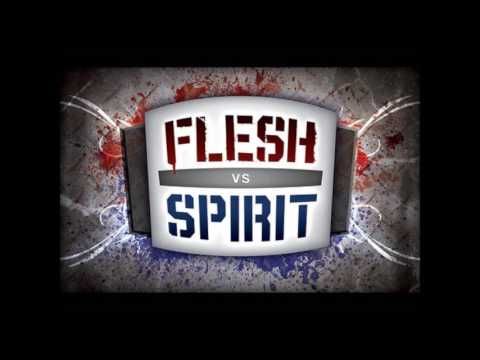 Being Like Him Too...
Being FOR Jesus is WITH Jesus!
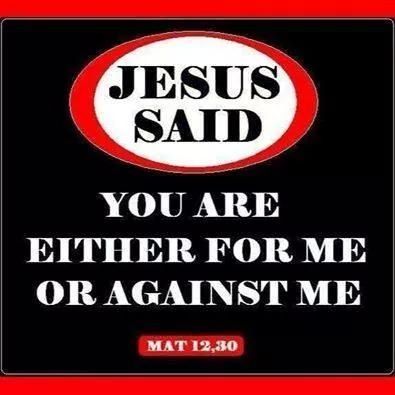 Everyone 
is 
Affected
_________
Everyone 
is 
Included
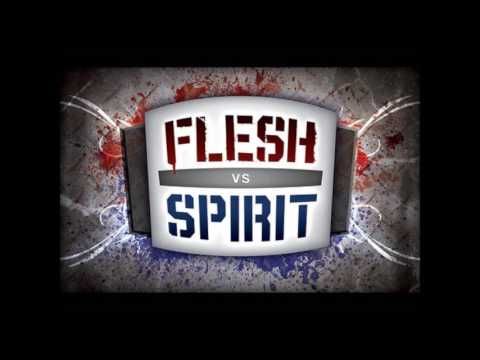 Being Like Him Too...
Influence gathered in the presence of the Master
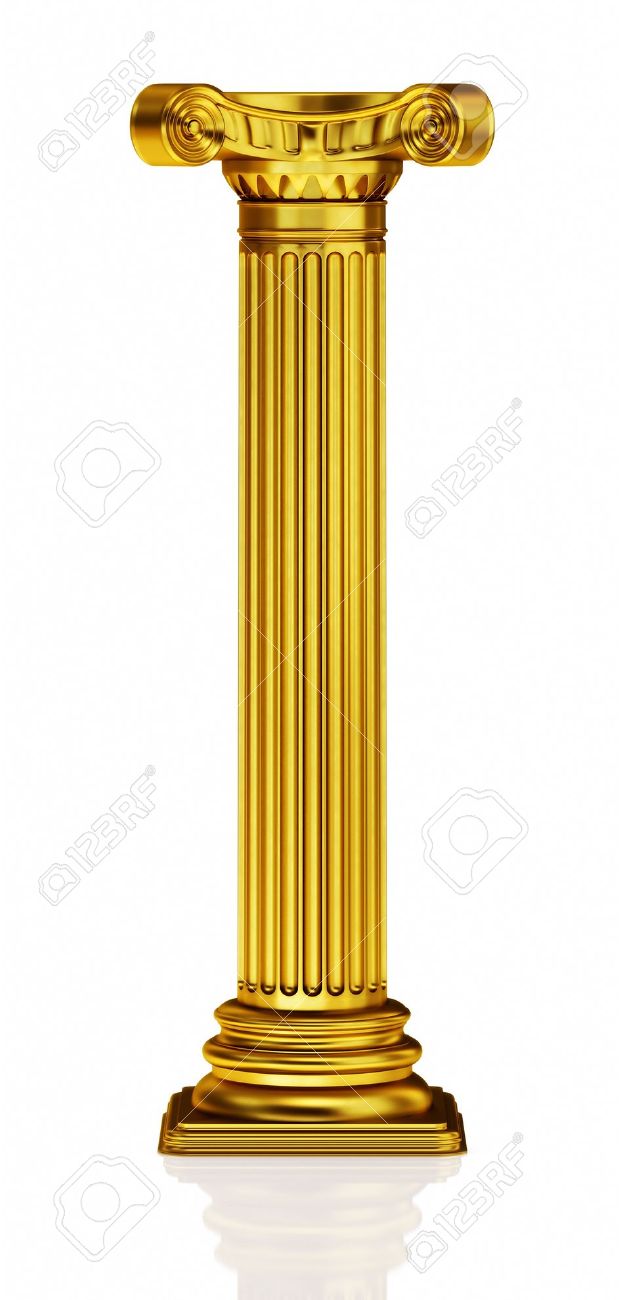 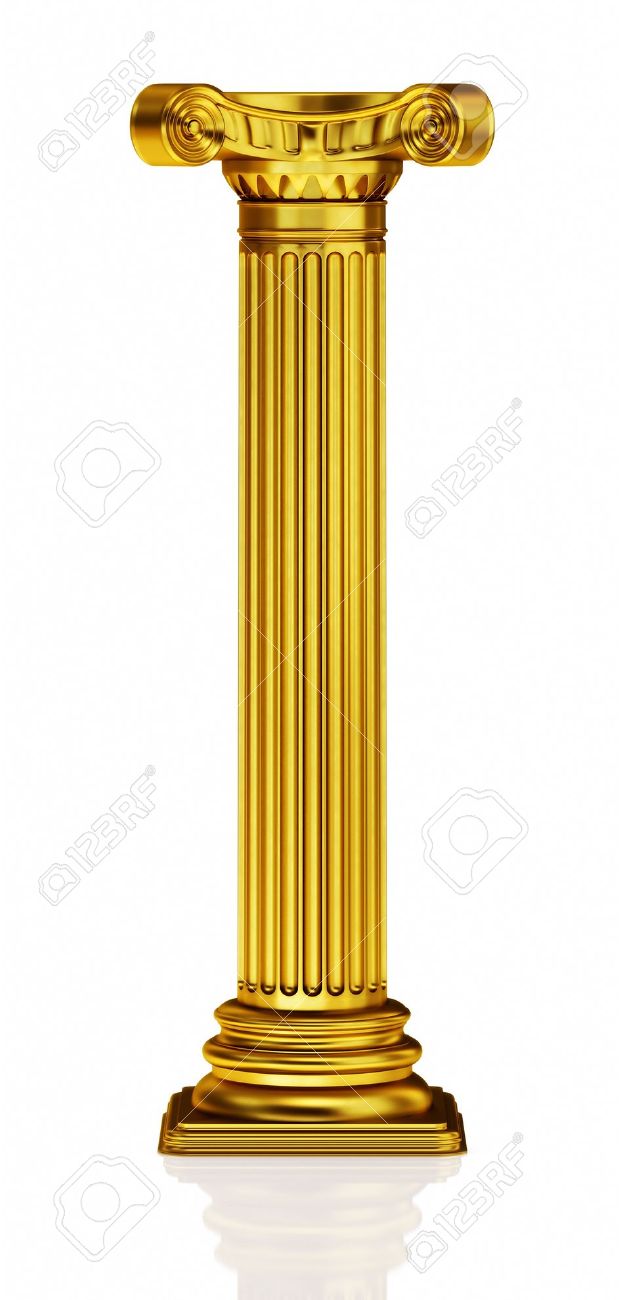 Being Like Him Too...
Influence gathered in the presence of the Master
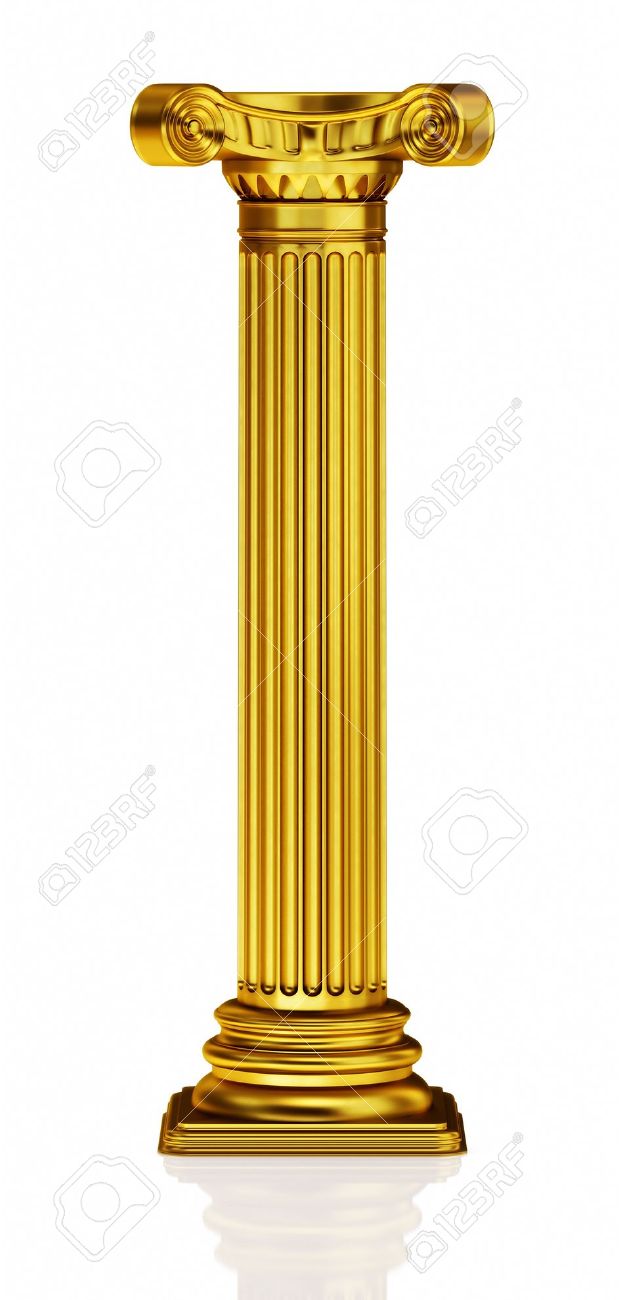 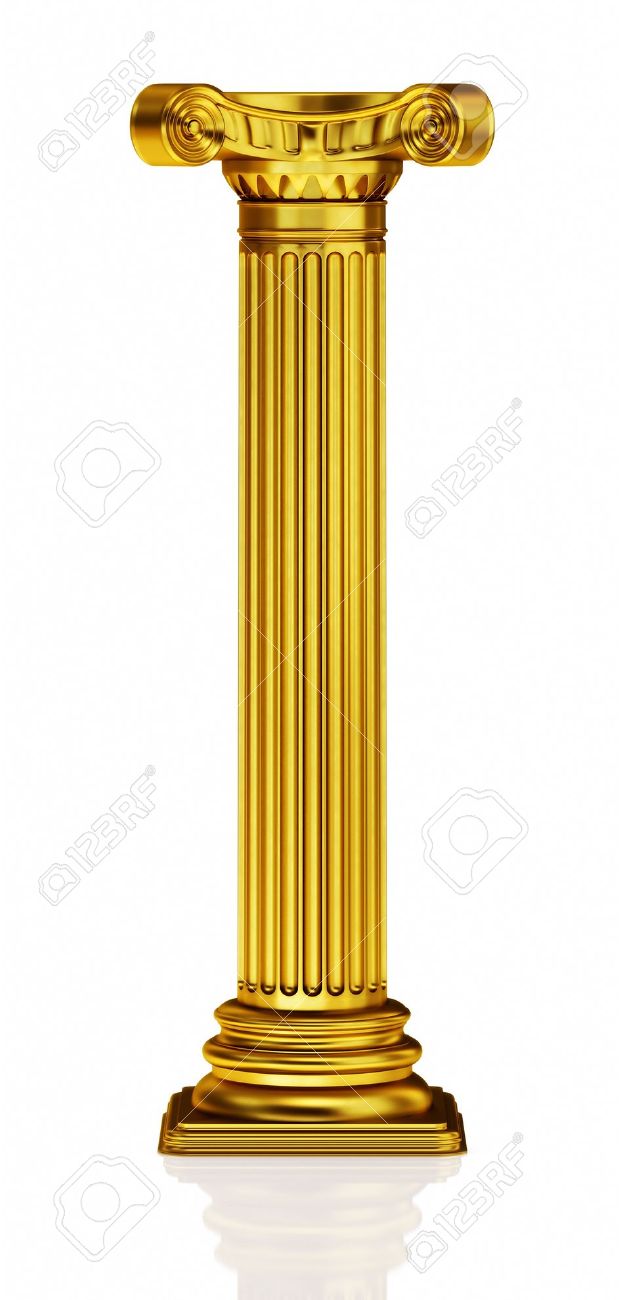 1 John 1:1-4—What was from the beginning, what we have heard, what we have seen with our eyes, what we have looked at and touched with our hands, concerning the Word of Life. (NASB)
Being Like Him Too...
Influence gathered in the presence of the Master
HEARD—SEEN—LOOKED AT—TOUCHED
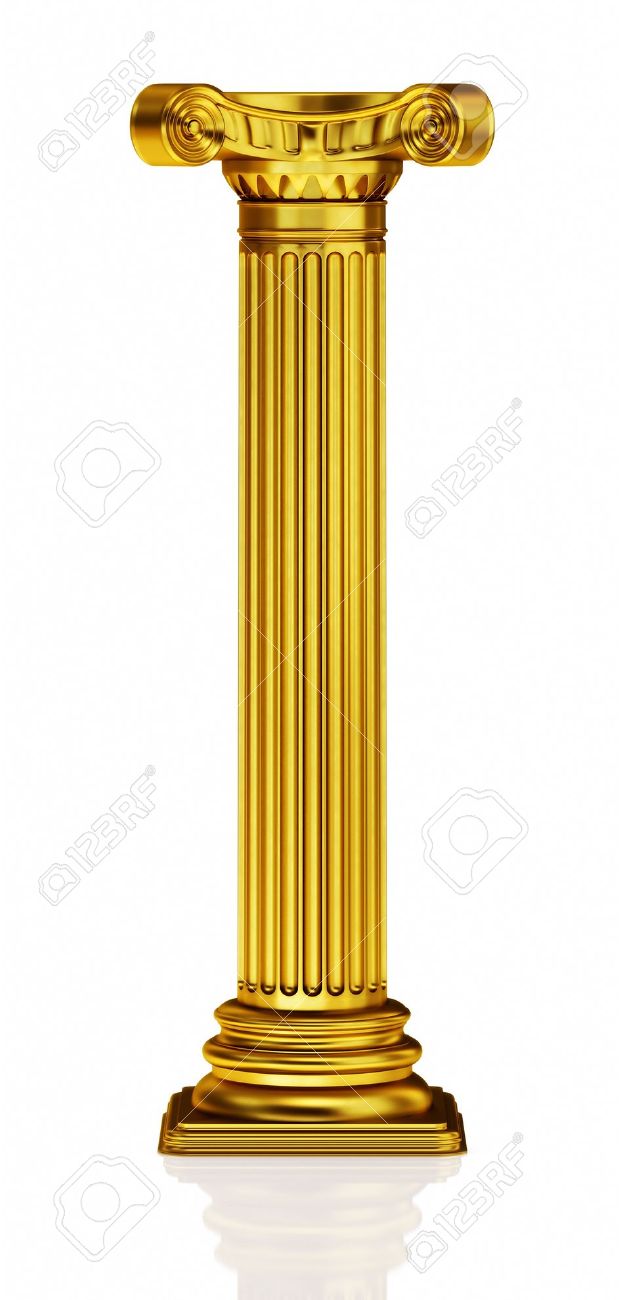 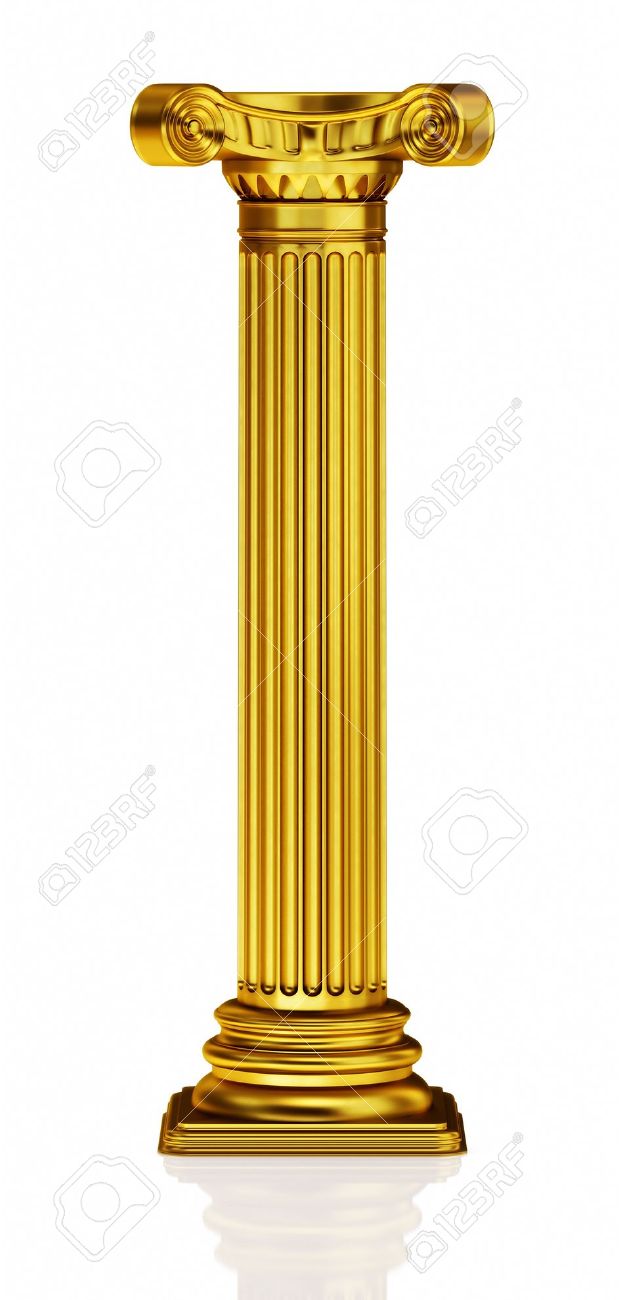 1 John 1:1-4—What was from the beginning, what we have heard, what we have seen with our eyes, what we have looked at and touched with our hands, concerning the Word of Life. (NASB)
Being Like Him Too...
Always with us…
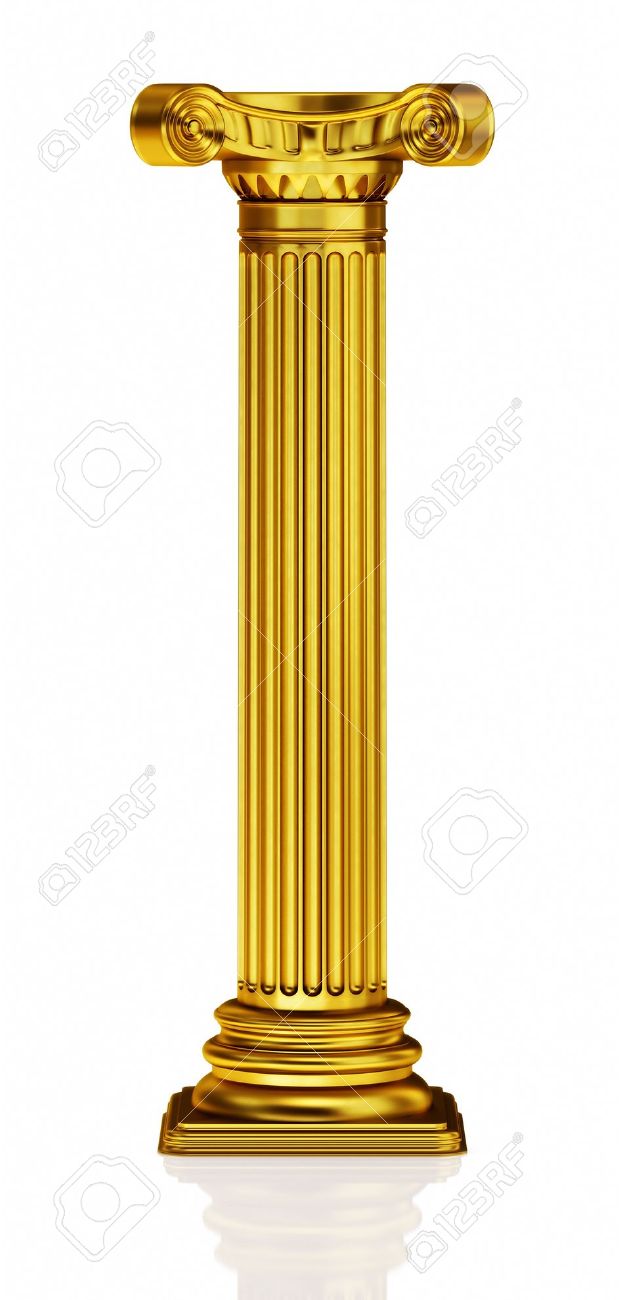 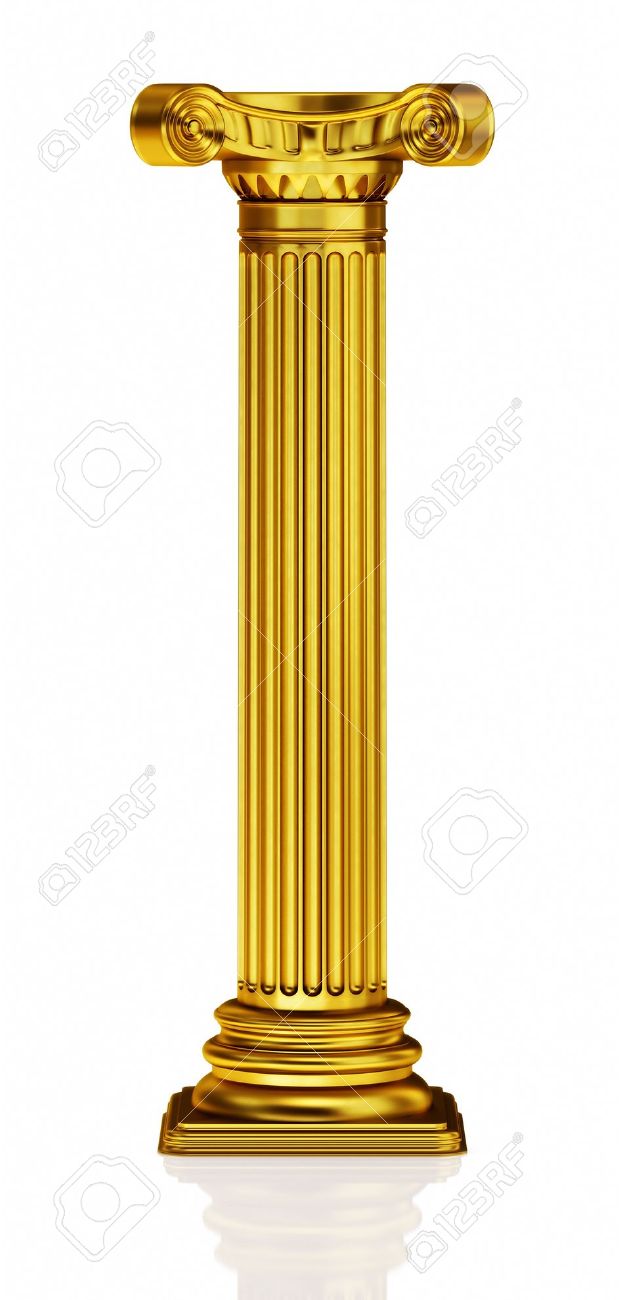 Being Like Him Too...
Always with us…
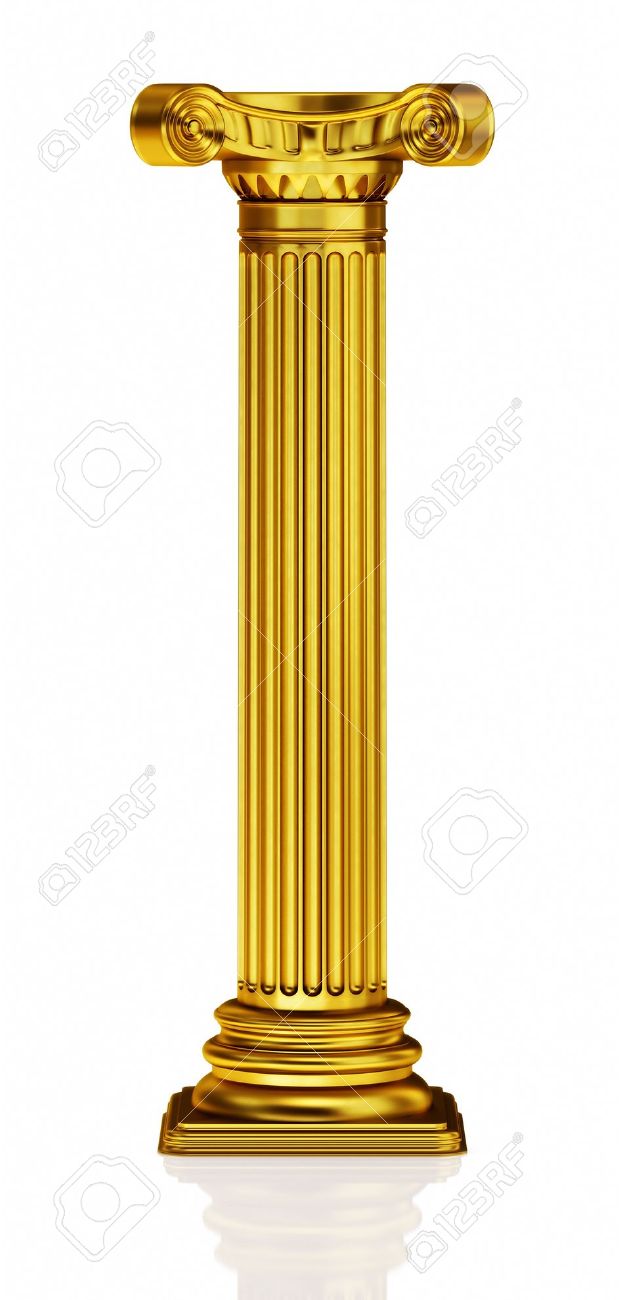 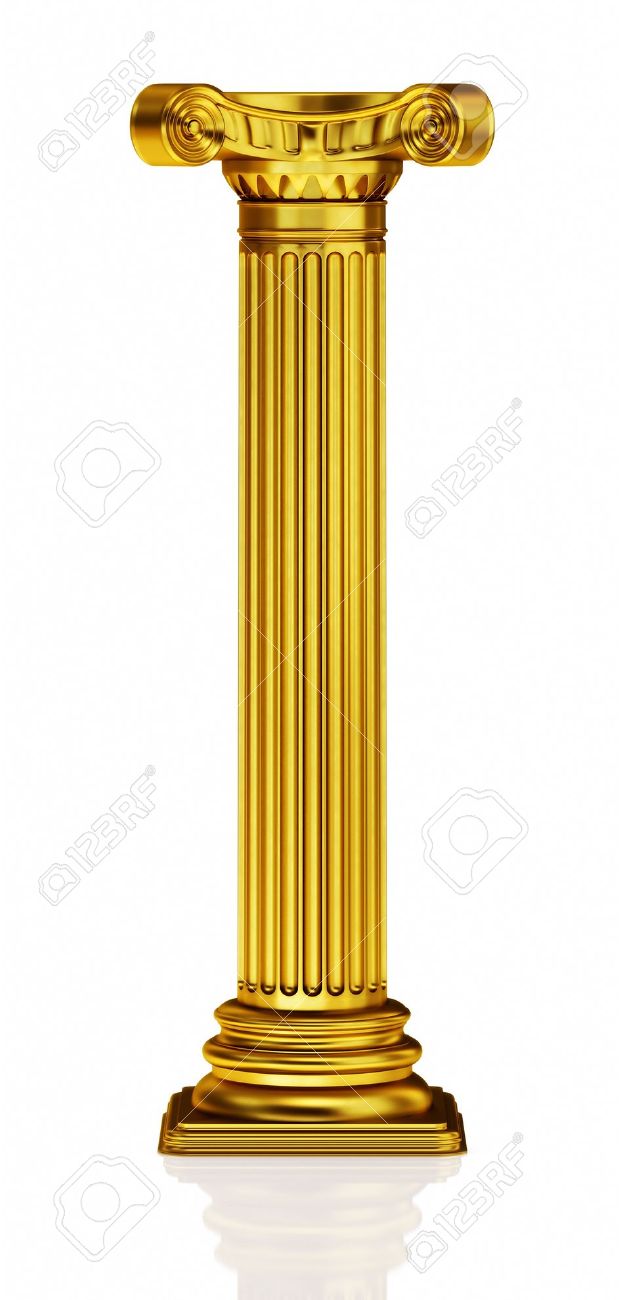 Matthew 28:20—20 Teach them to obey everything that I have taught you, and I will be with you always, even until the end of this age.” (NCV)
Being Like Him Too...
Always with us…
His witness is all around us, everywhere, all the time
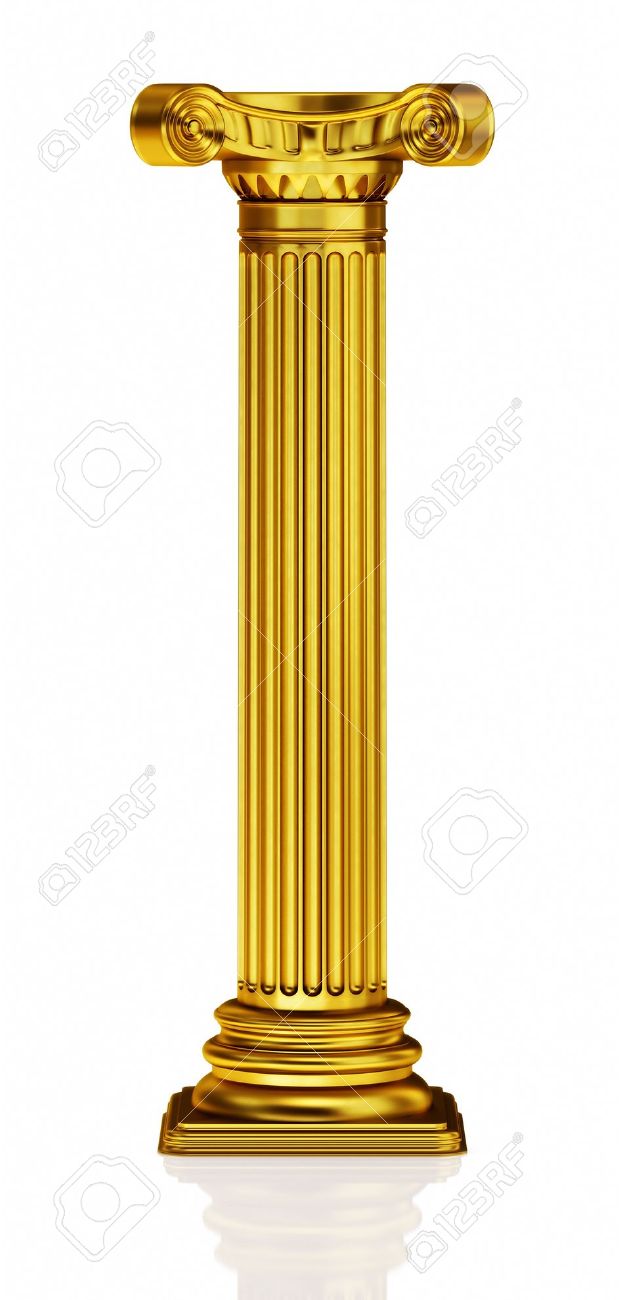 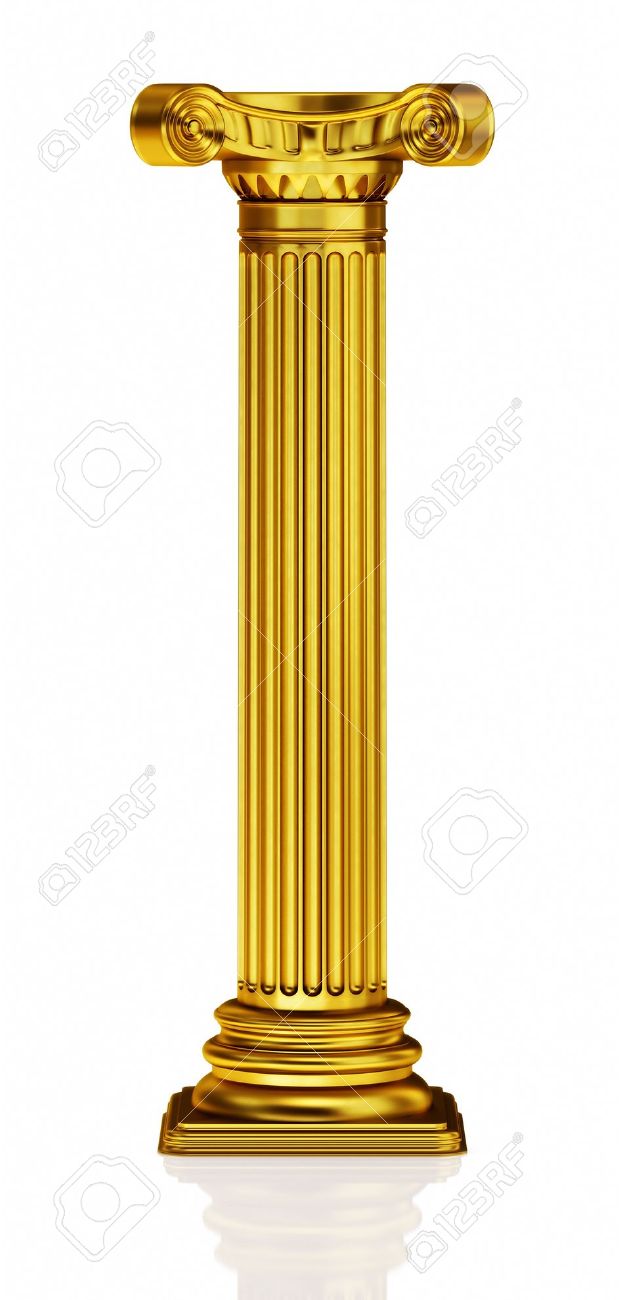 Matthew 28:20—20 Teach them to obey everything that I have taught you, and I will be with you always, even until the end of this age.” (NCV)
Being Like Him Too...
Always with us…
His witness is all around us, everywhere, all the time
He is with us:
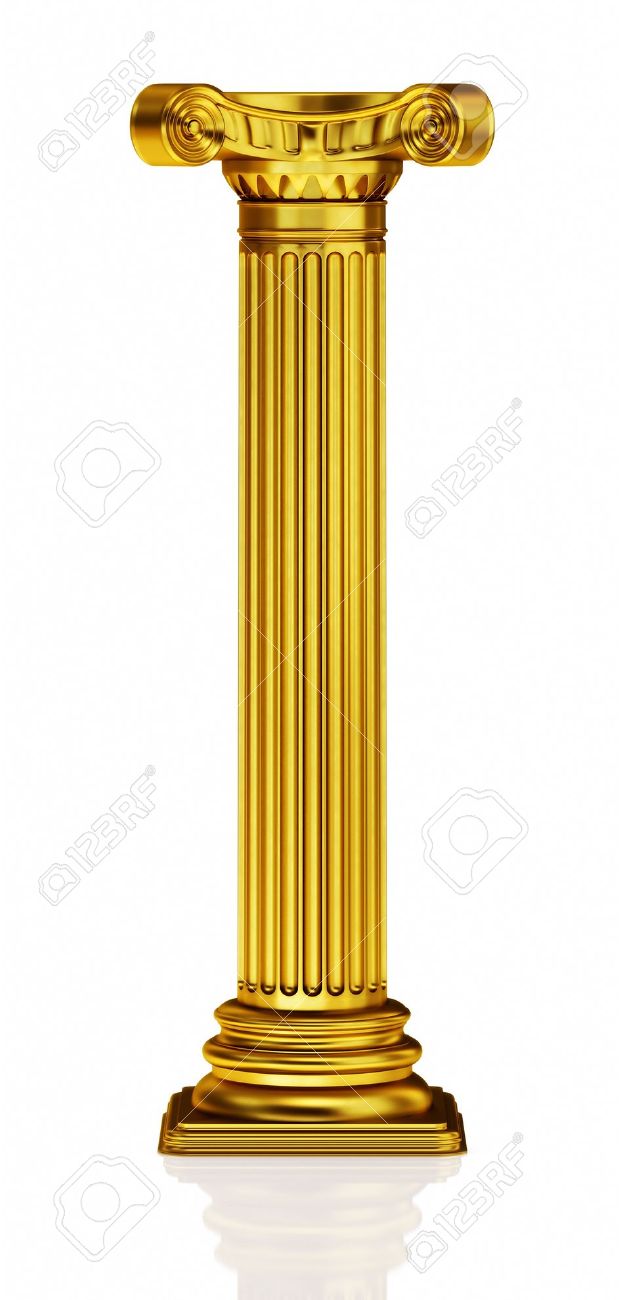 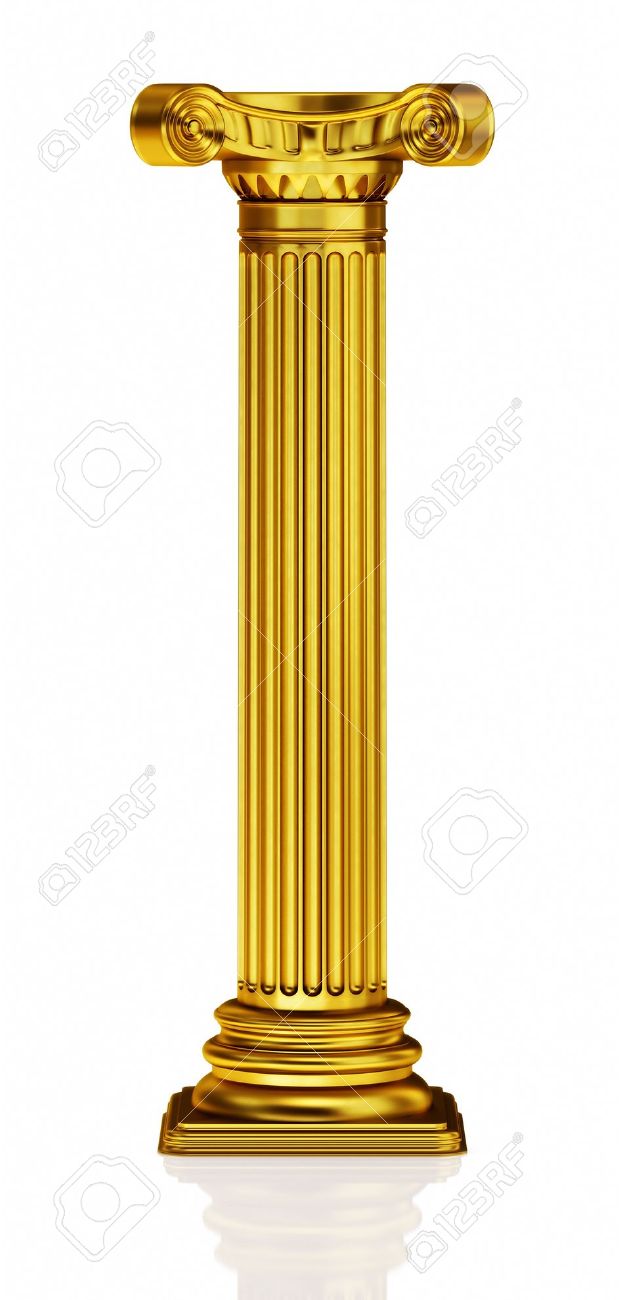 Matthew 28:20—20 Teach them to obey everything that I have taught you, and I will be with you always, even until the end of this age.” (NCV)
Being Like Him Too...
Always with us…
His witness is all around us, everywhere, all the time
He is with us:
The Holy Spirit dwells in us
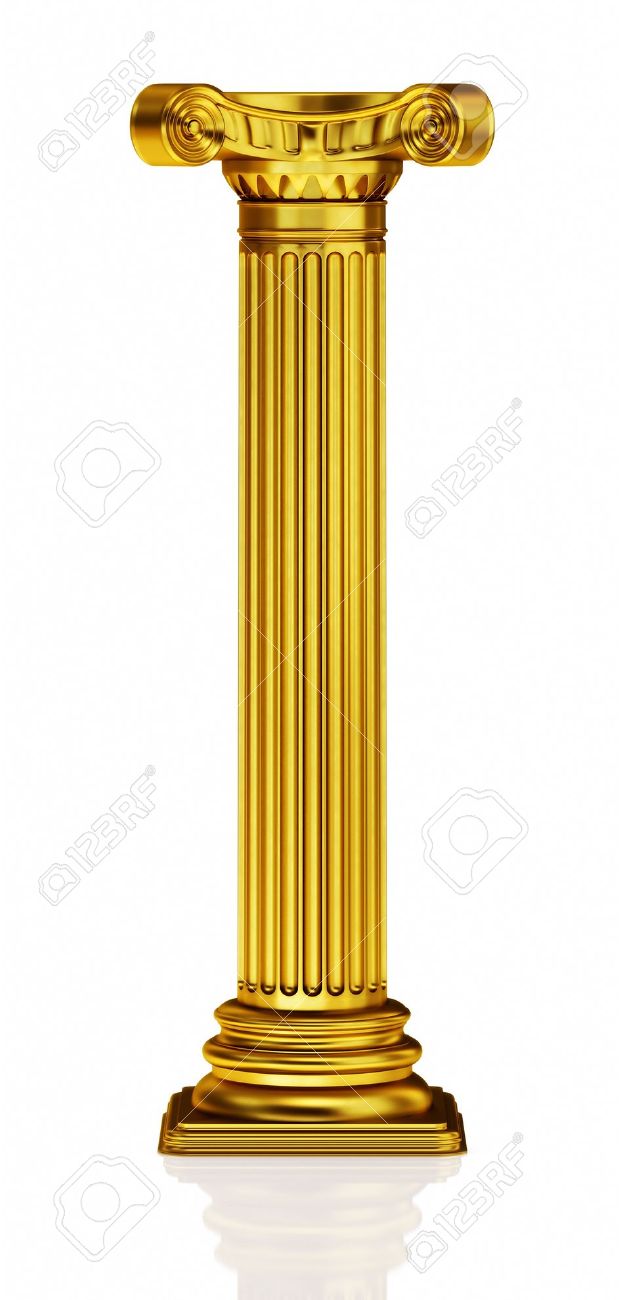 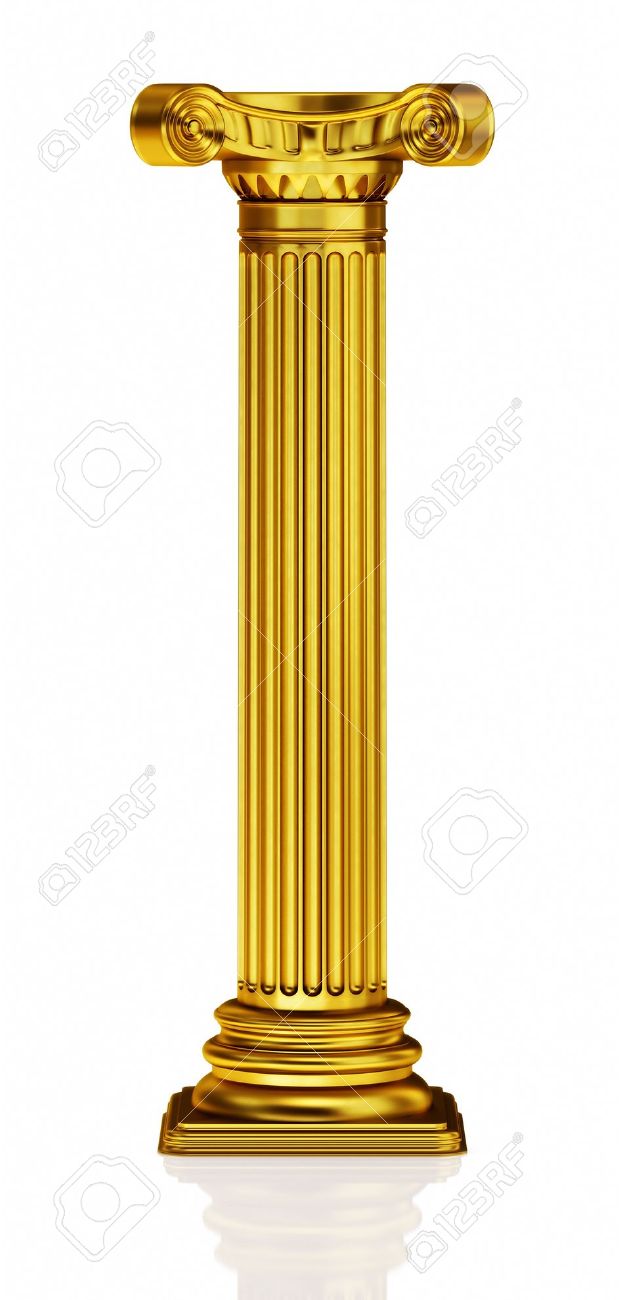 Matthew 28:20—20 Teach them to obey everything that I have taught you, and I will be with you always, even until the end of this age.” (NCV)
Being Like Him Too...
Always with us…
His witness is all around us, everywhere, all the time
He is with us:
The Bible is his living word
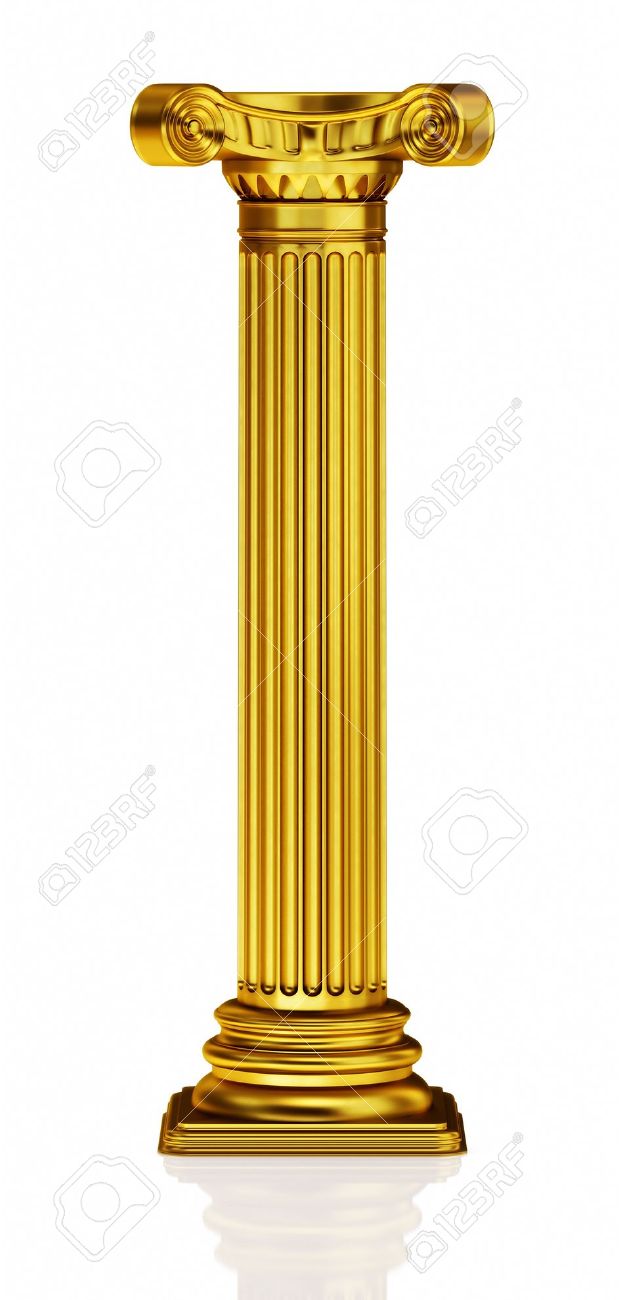 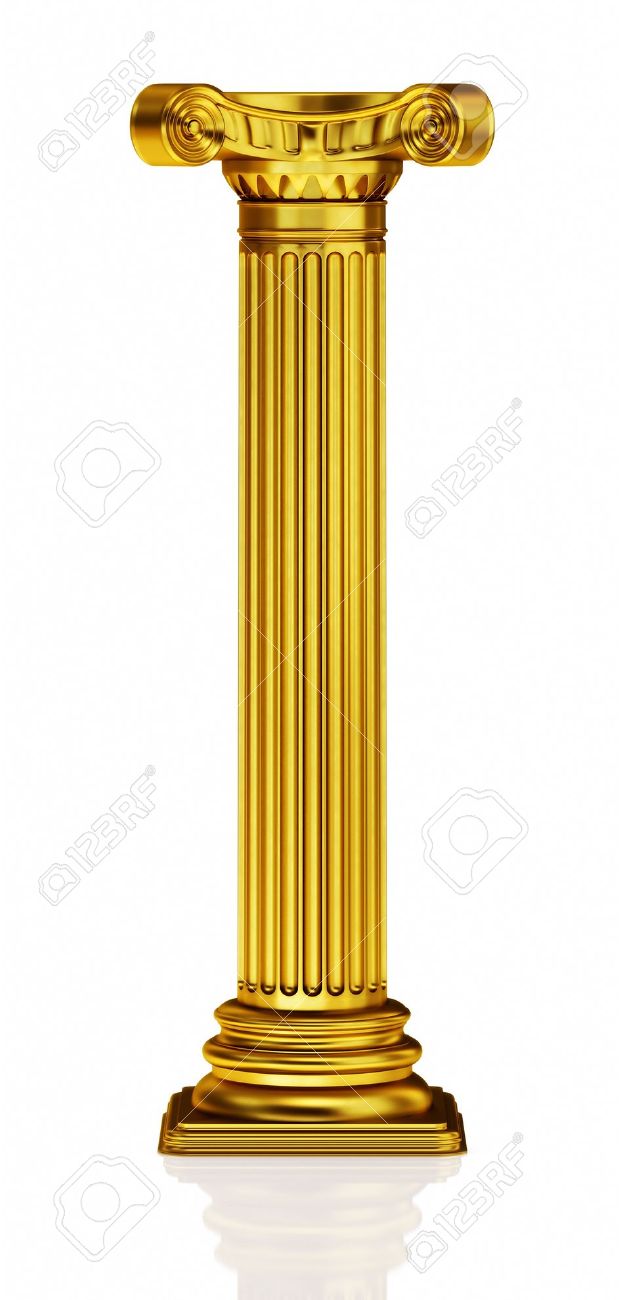 Matthew 28:20—20 Teach them to obey everything that I have taught you, and I will be with you always, even until the end of this age.” (NCV)
Being Like Him Too...
Always with us…
His witness is all around us, everywhere, all the time
He is with us:
Providentially he causes all things to work together for good.
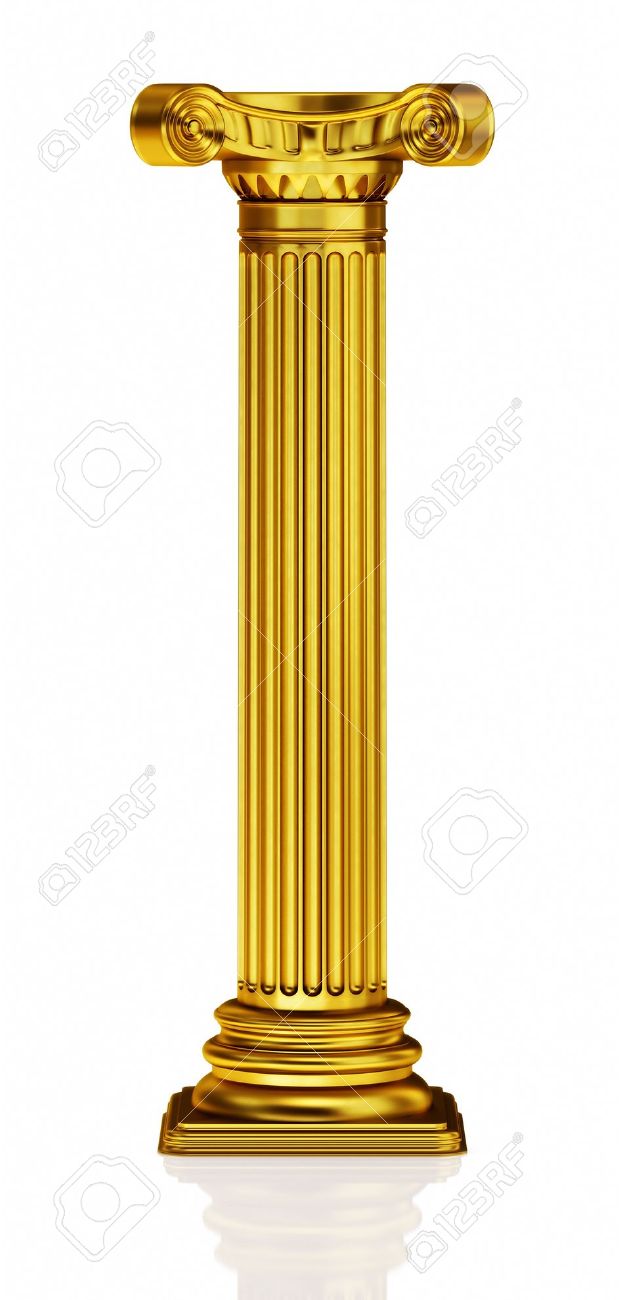 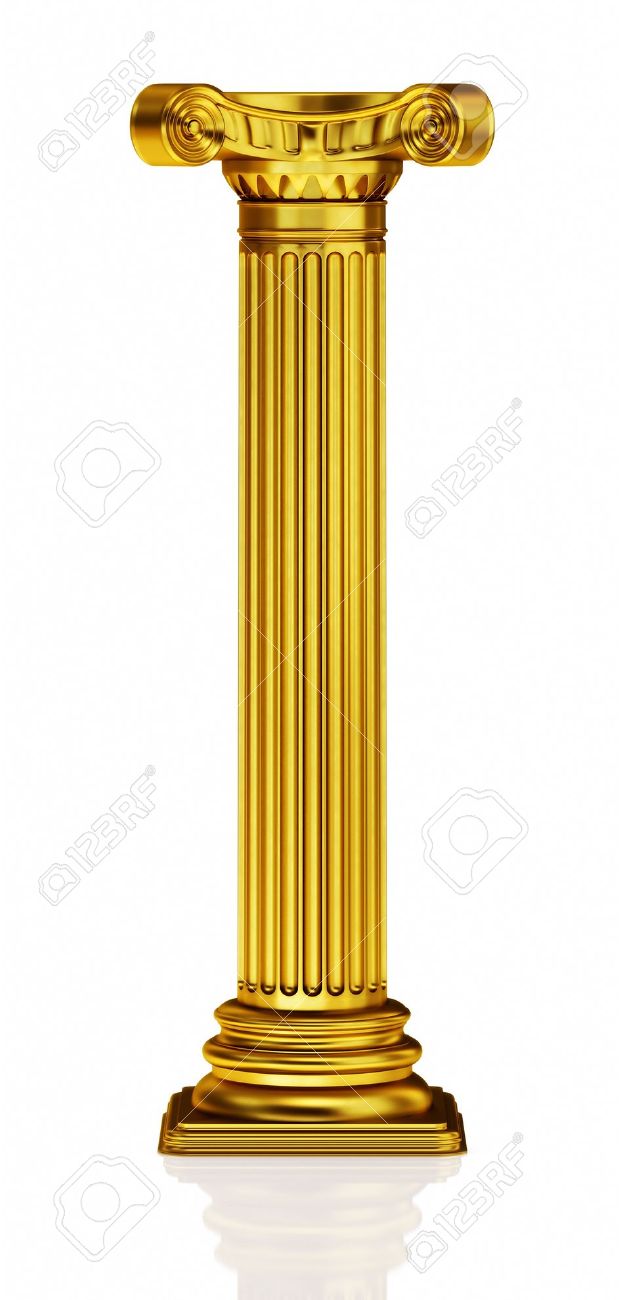 Matthew 28:20—20 Teach them to obey everything that I have taught you, and I will be with you always, even until the end of this age.” (NCV)
Being Like Him Too...
Always with us…
His witness is all around us, everywhere, all the time
He is with us:
Providentially he answers every prayer asked according to his will .
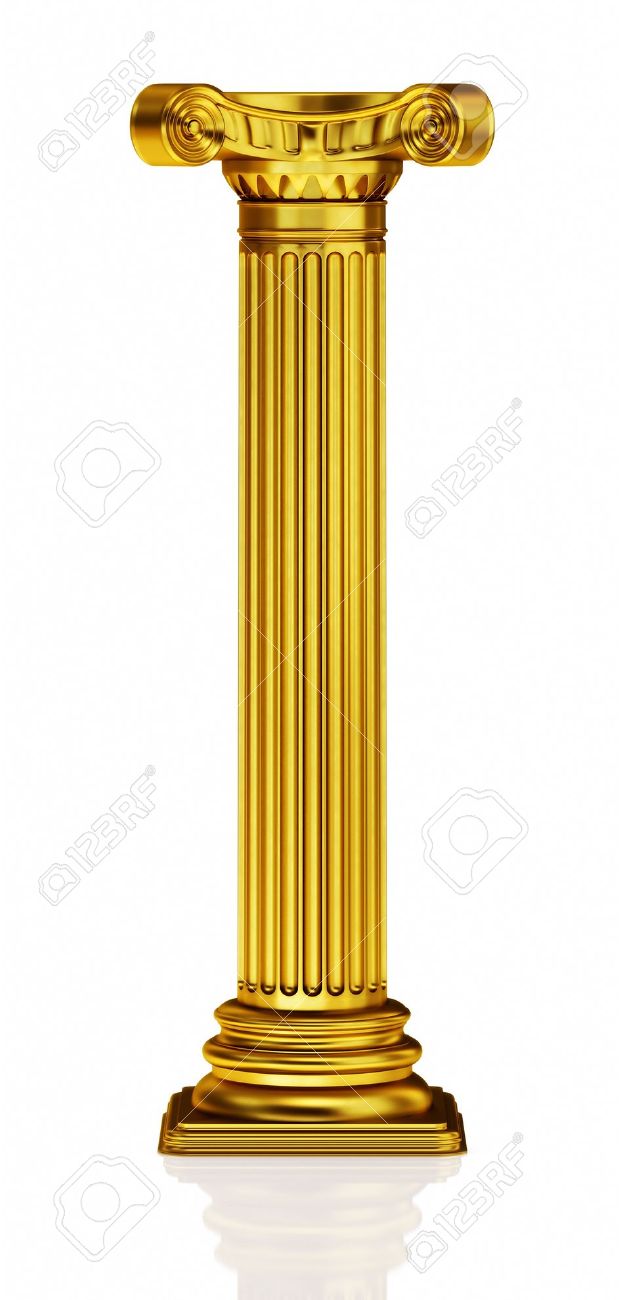 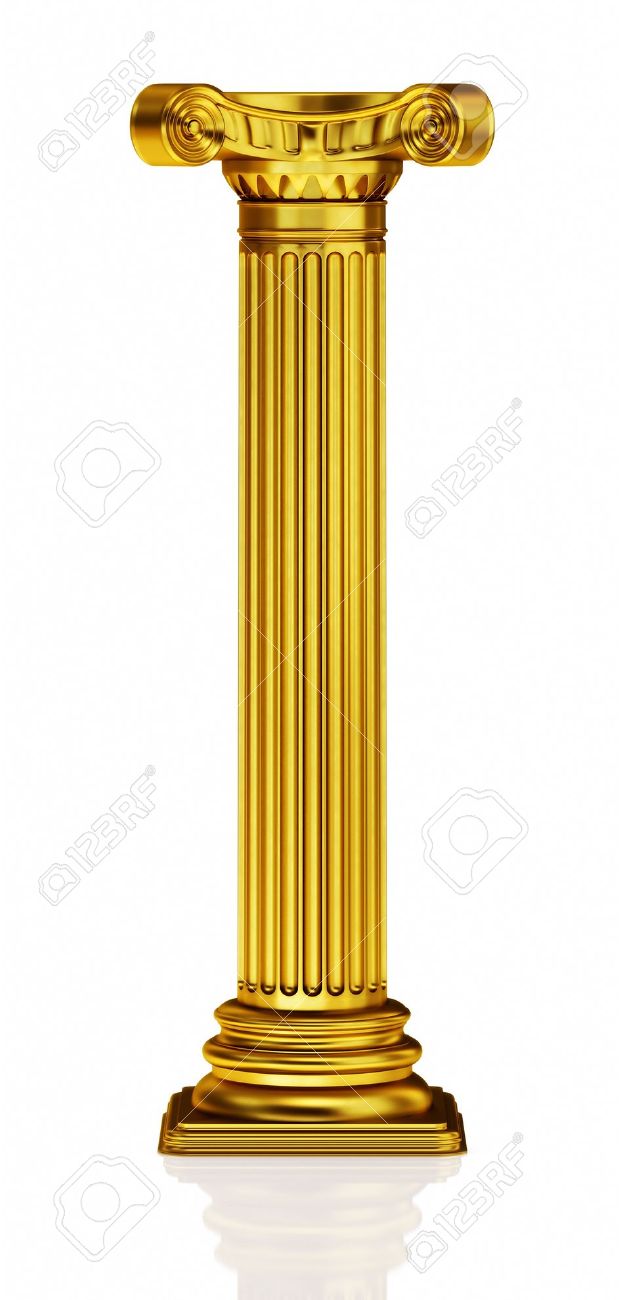 Matthew 28:20—20 Teach them to obey everything that I have taught you, and I will be with you always, even until the end of this age.” (NCV)
Being Like Him Too...
Always with us…
His witness is all around us, everywhere, all the time
He is with us:
We have the church—his body.
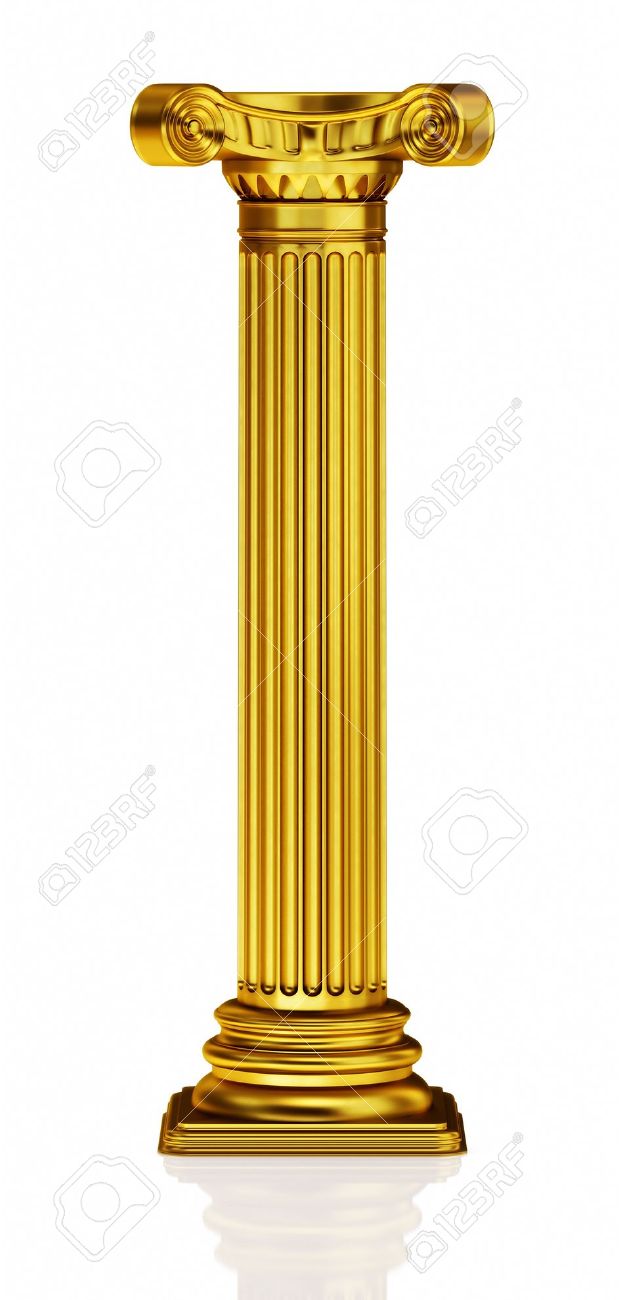 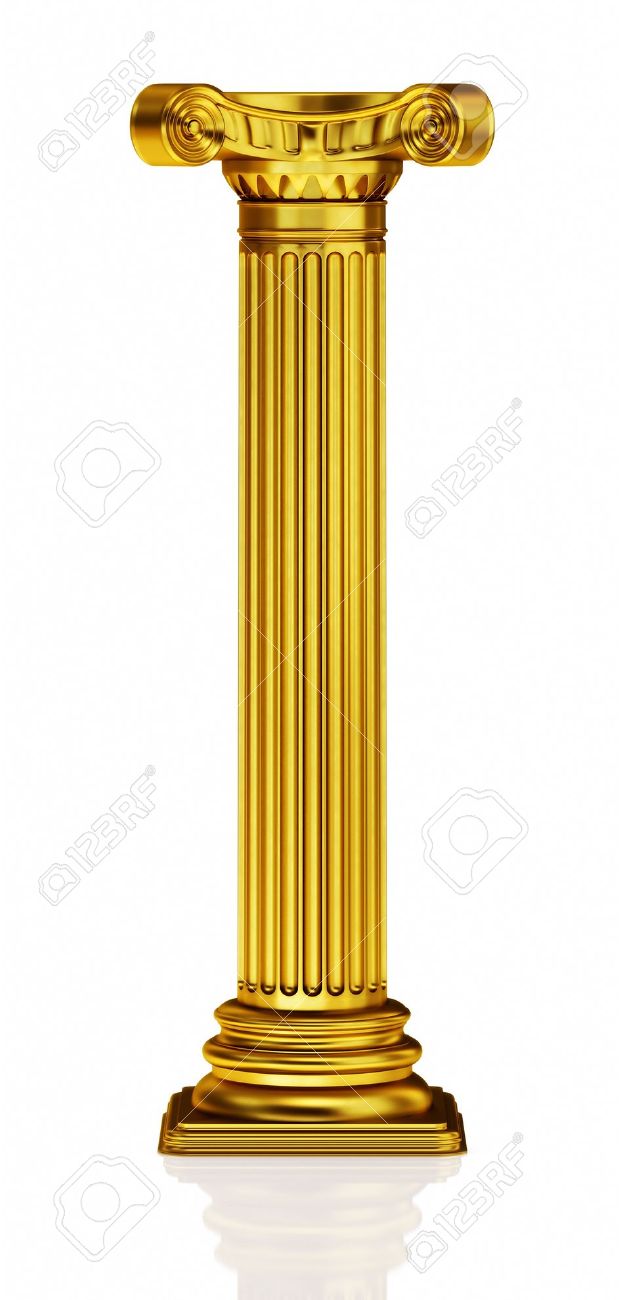 Matthew 28:20—20 Teach them to obey everything that I have taught you, and I will be with you always, even until the end of this age.” (NCV)
Being Like Him Too...
Always with us…
His witness is all around us, everywhere, all the time
He is with us:
His saints—Christians offer us wisdom, comfort, direction.
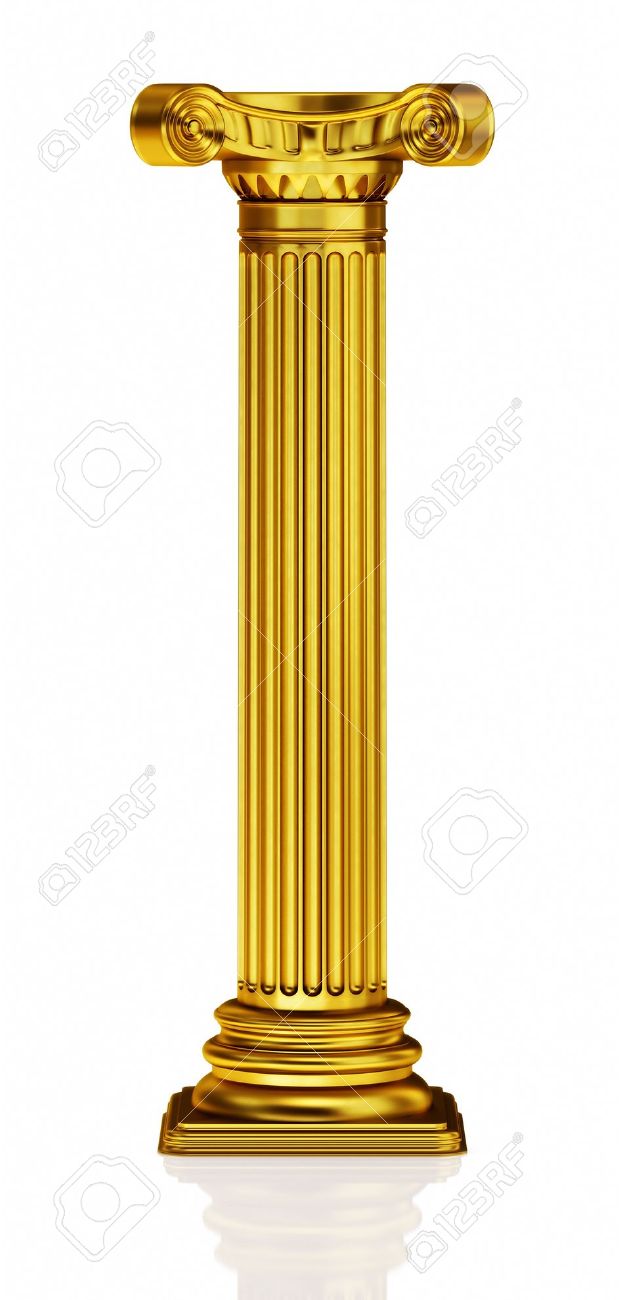 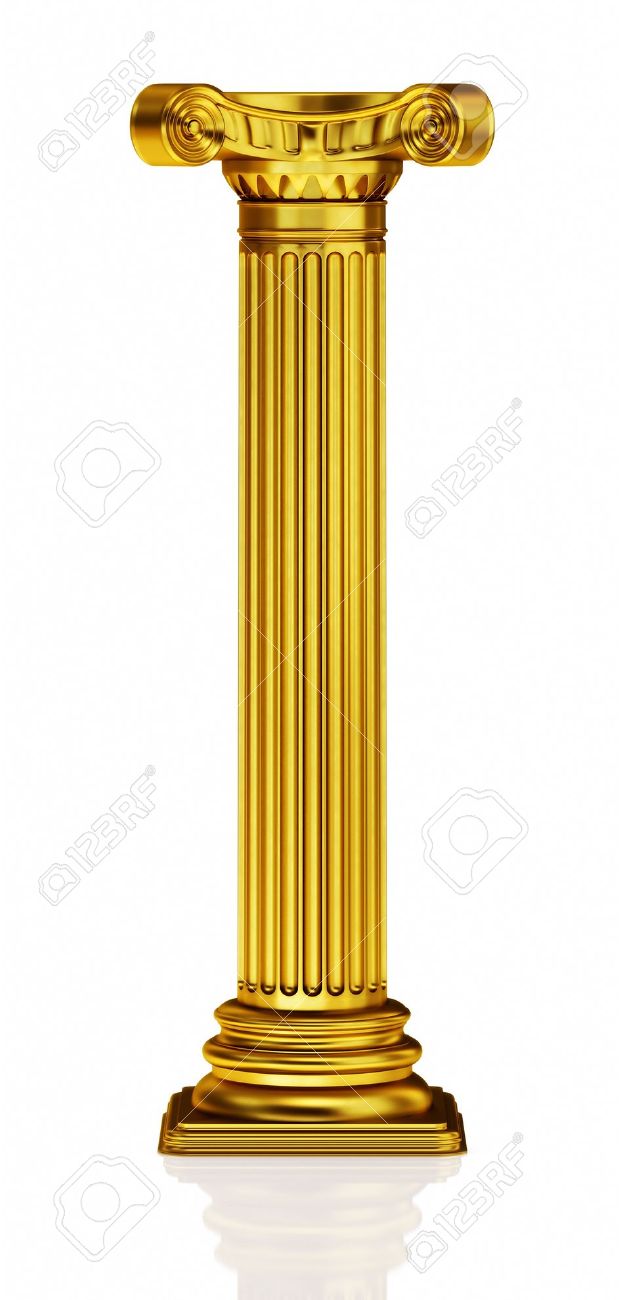 Matthew 28:20—20 Teach them to obey everything that I have taught you, and I will be with you always, even until the end of this age.” (NCV)
Being Like Him Too...
Always with us…
His witness is all around us, everywhere, all the time
He is with us:
His creation bears witness to his glory and splendour.
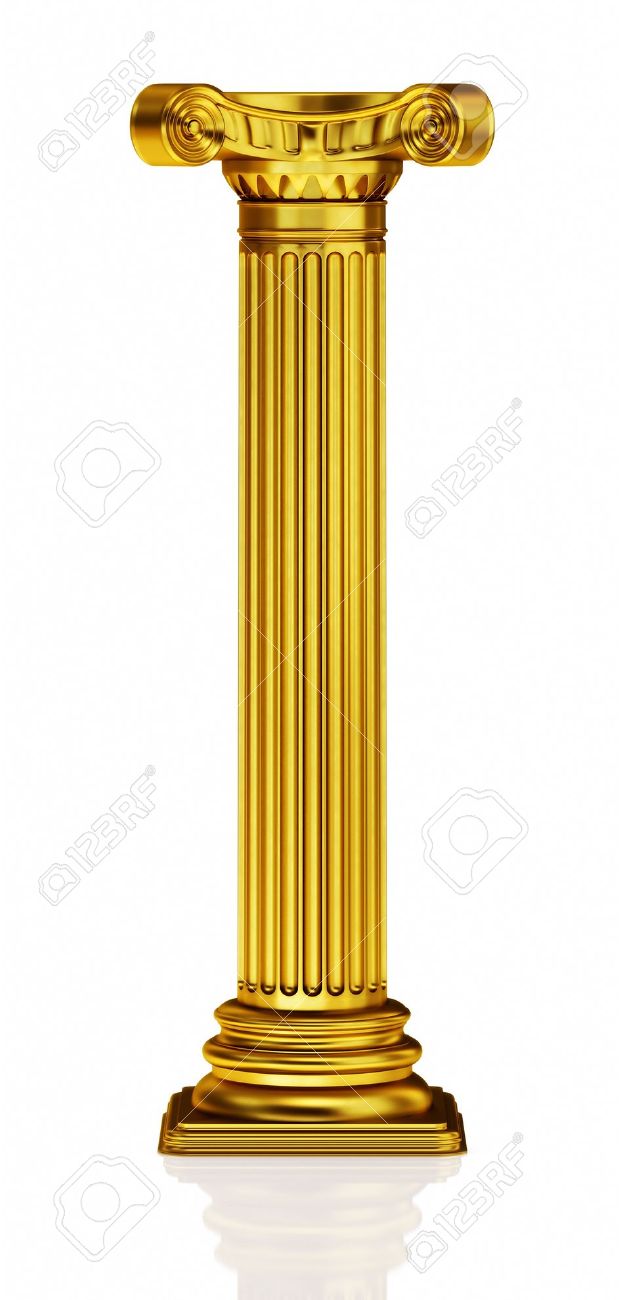 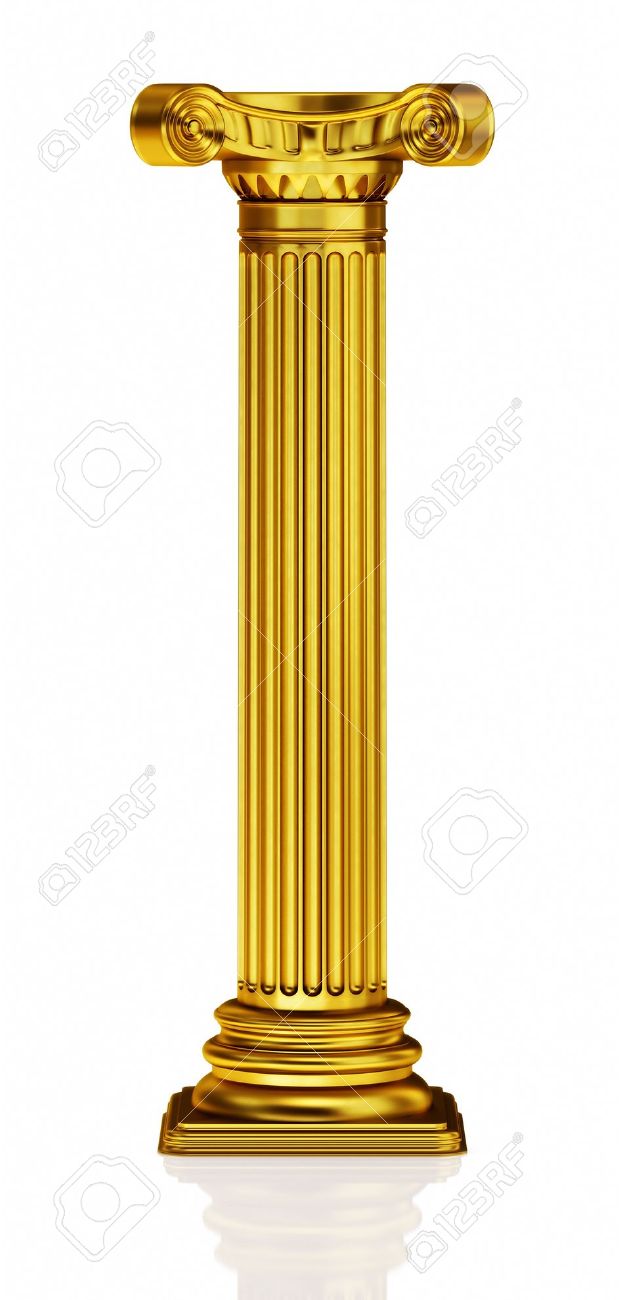 Matthew 28:20—20 Teach them to obey everything that I have taught you, and I will be with you always, even until the end of this age.” (NCV)
Being Like Him Too...
Always with us…
Galatians 3:26-27
26 For you are all sons of God through faith in Christ Jesus. 27 For all of you who were baptized into Christ have clothed yourselves with Christ. (NASB)
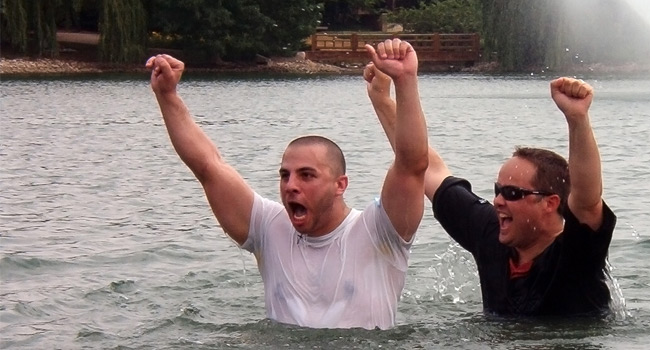